TERMINOLOGI PEMBERDAYAAN
Pertemuan Ke-1Mata Kuliah Strategi Pemberdayaan

Dosen:
Asnani, S.Sos.,M.Si
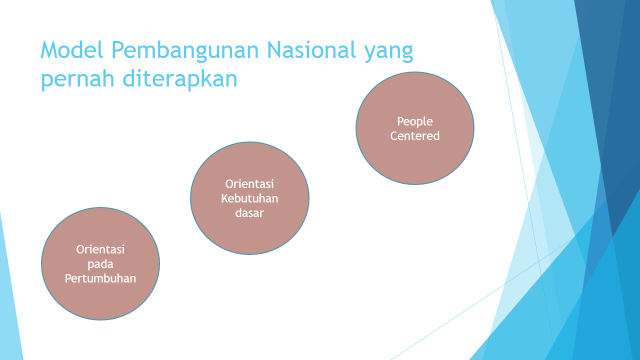 Pemberdayaan sebagai upaya untuk memberikan kesempatan dan kemampuan kepada kelompok mayarakat (miskin) untuk mampu dan berani bersuara (voice) atau menyuarakan pendapat, ide atau gagasan-gagasannya, serta kemampuan dan keberanian untuk memilih (choice) sesuatu (konsep, metode, produk, tindakan, dll.) yang terbaik bagi pribadi, keluarga, dan masyarakatnya. (Word Bank)


“pemberdayaan masyarakat merupakan proses meningkatkan kemampuan dan sikap kemandirian masyarakat.”
Pemberdayaan menekankan bahwa orang memperoleh keterampilan, pengetahuan, dan kekuasaan yang cukup untuk mempengaruhi kehidupannya dan kehidupan orang lain yang menjadi perhatiannya (Parsons, e al., 1994).
2
Community Empowerment
Konsep ini mencerminkan paradigma baru pembangunan, yakni yang bersifat “people centred, participatory, empowering, and sustainable” (Chambers, 1995). 

Konsep ini lebih luas dari hanya semata-mata memenuhi kebutuhan dasar (basic needs) atau menyediakan mekanisme untuk mencegah proses pemiskinan lebih lanjut (safety net). 

	(Dalam, Ginanjar K., 1997. “Pembangunan Sosial dan Pemberdayaan: Teori, Kebijaksanaan, dan Penerapan”. Hal. 55).
Tugas Diskusi Kelompok
Buatlah kelompok diskusi
Kembangkan diskusi Anda dengan menjelaskan konsep dari terminology di bawah ini:
Community development
people centred
Participatory
Empowerment
Sustainable